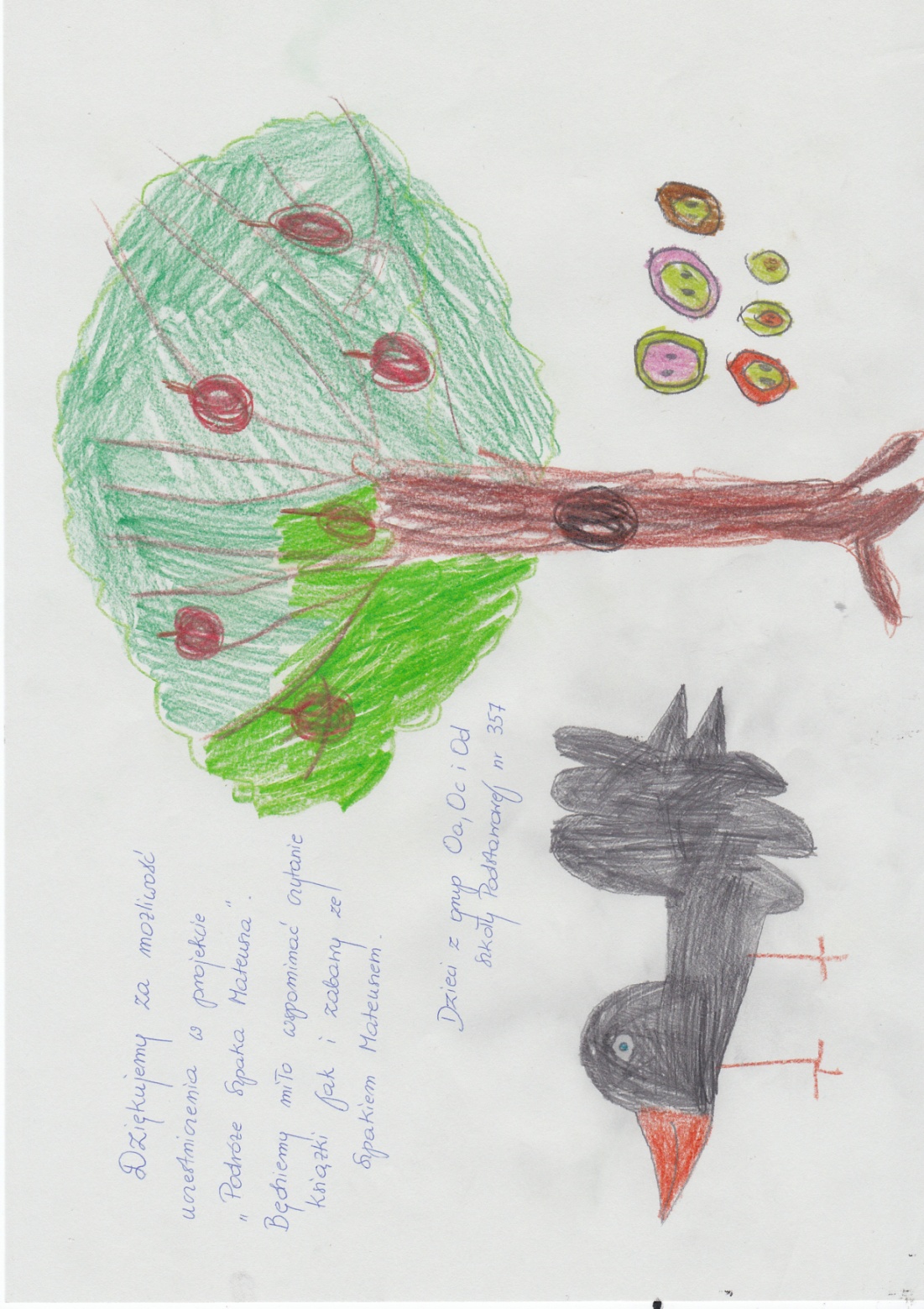 Rozstrzygnięcie projektu „Szpak Mateusz”Gr. 0a,0c,0d
Organizatorami projektu 
pt. „Szpak Mateusz” było Przedszkole Publiczne 
im. Akademii Pana Kleksa.
Zostaliśmy miło przywitani.
Oglądaliśmy występ dzieci i bawiliśmy się w różne zabawy. Była krzyżówka i zagadki na placu zabaw. Dostaliśmy książkę, aby wspólnie z Panią czytać „Akademię Pana Kleksa”.
Dziękujemy za miły czas!
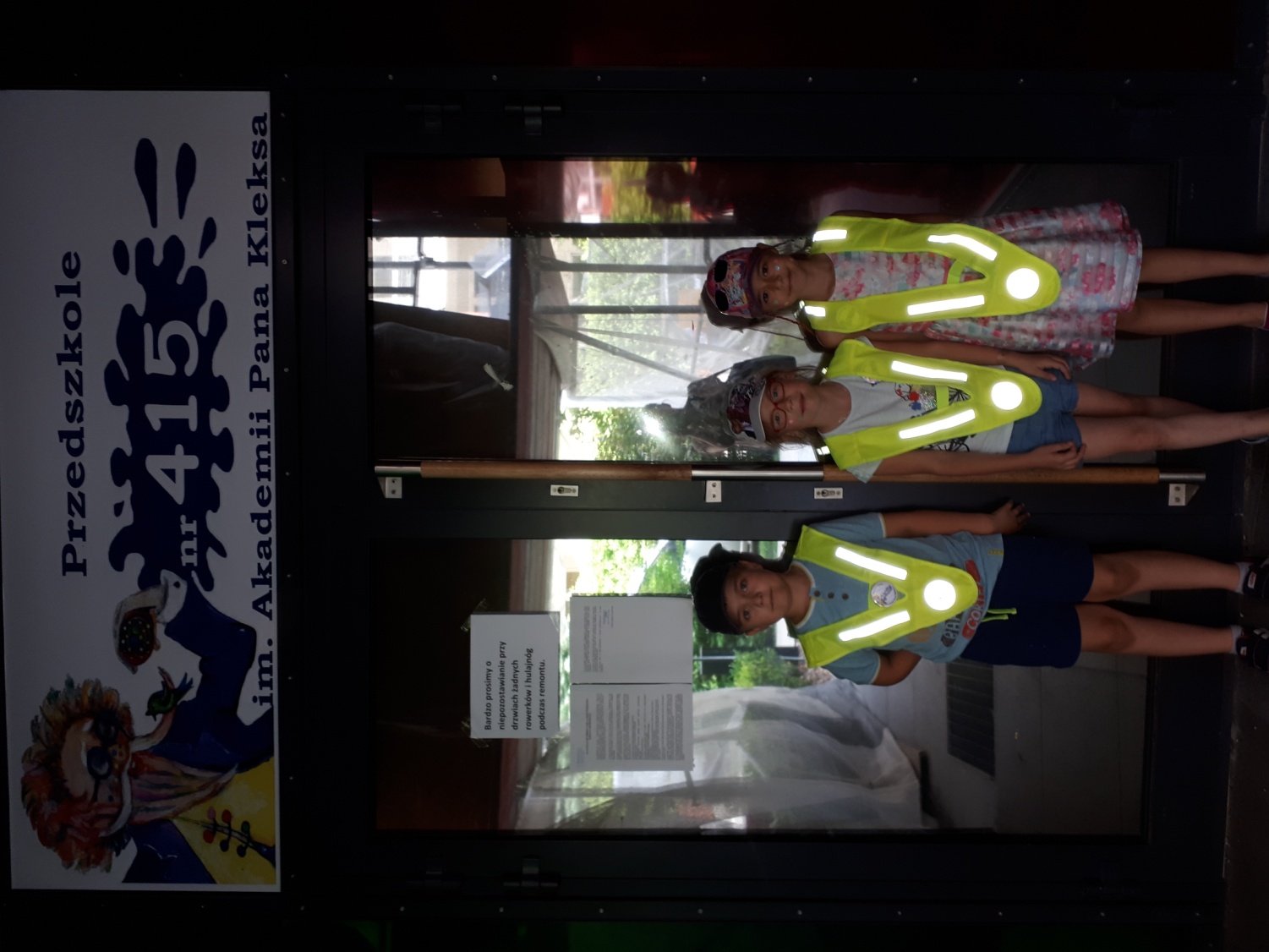 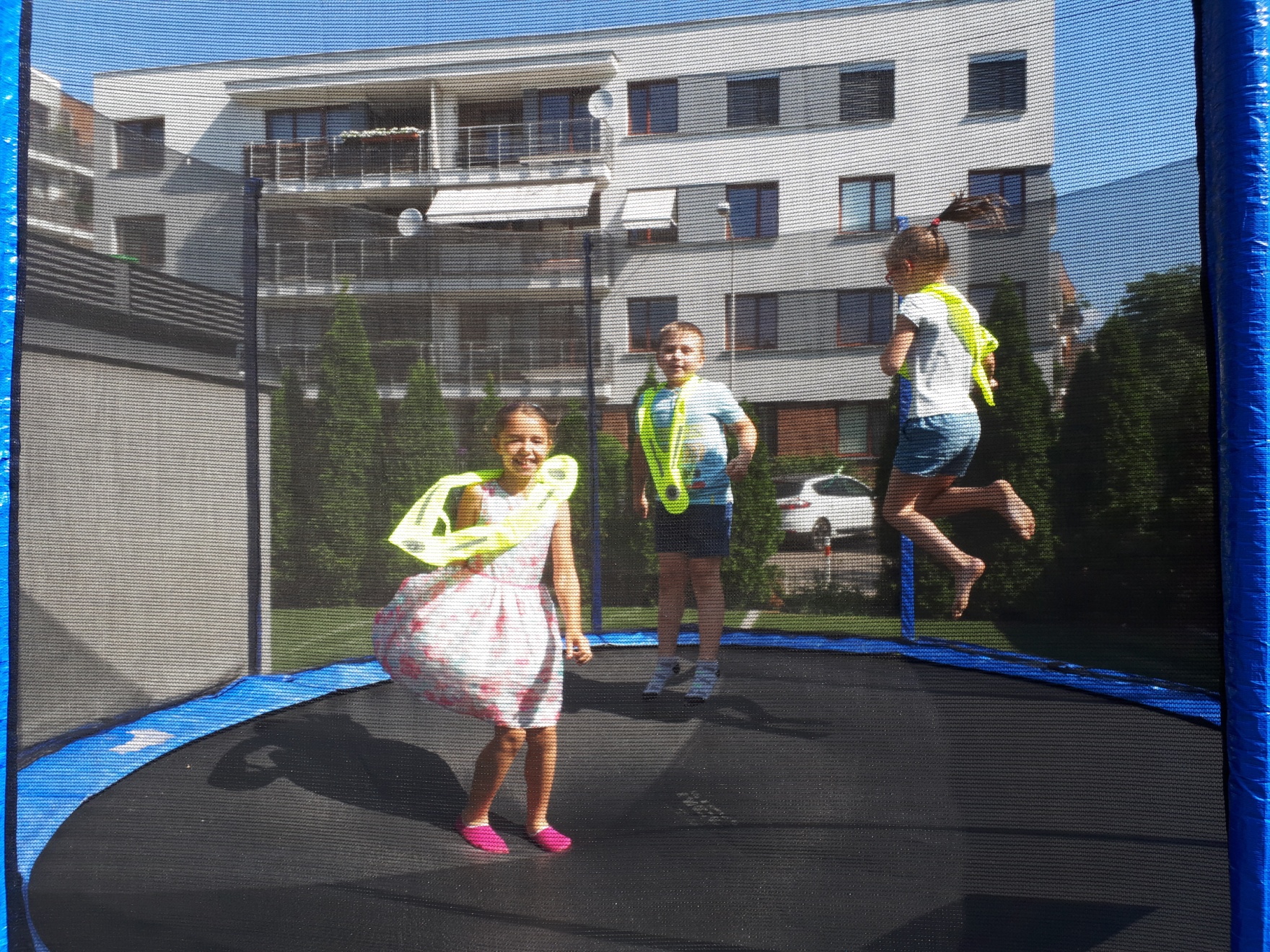 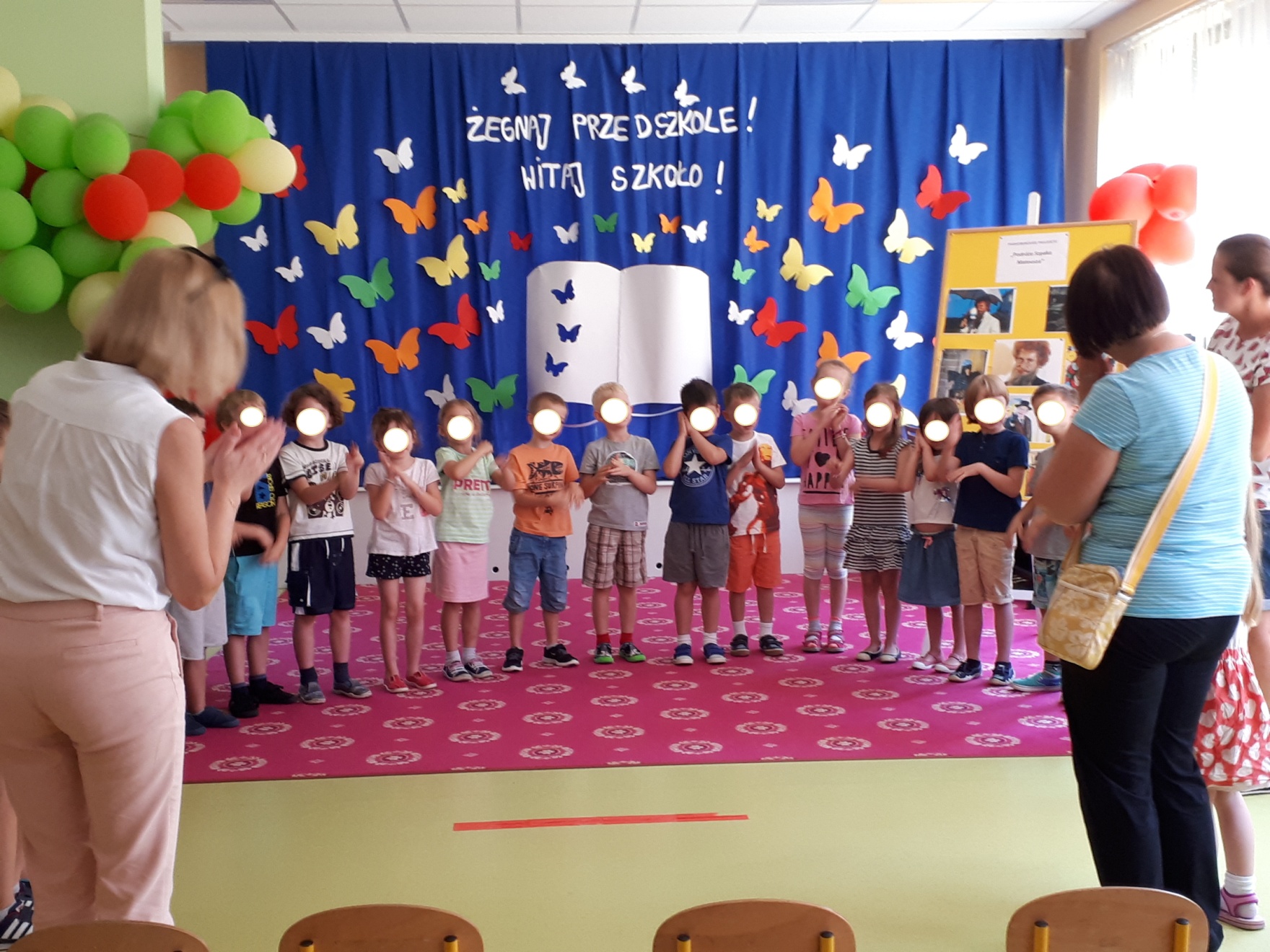 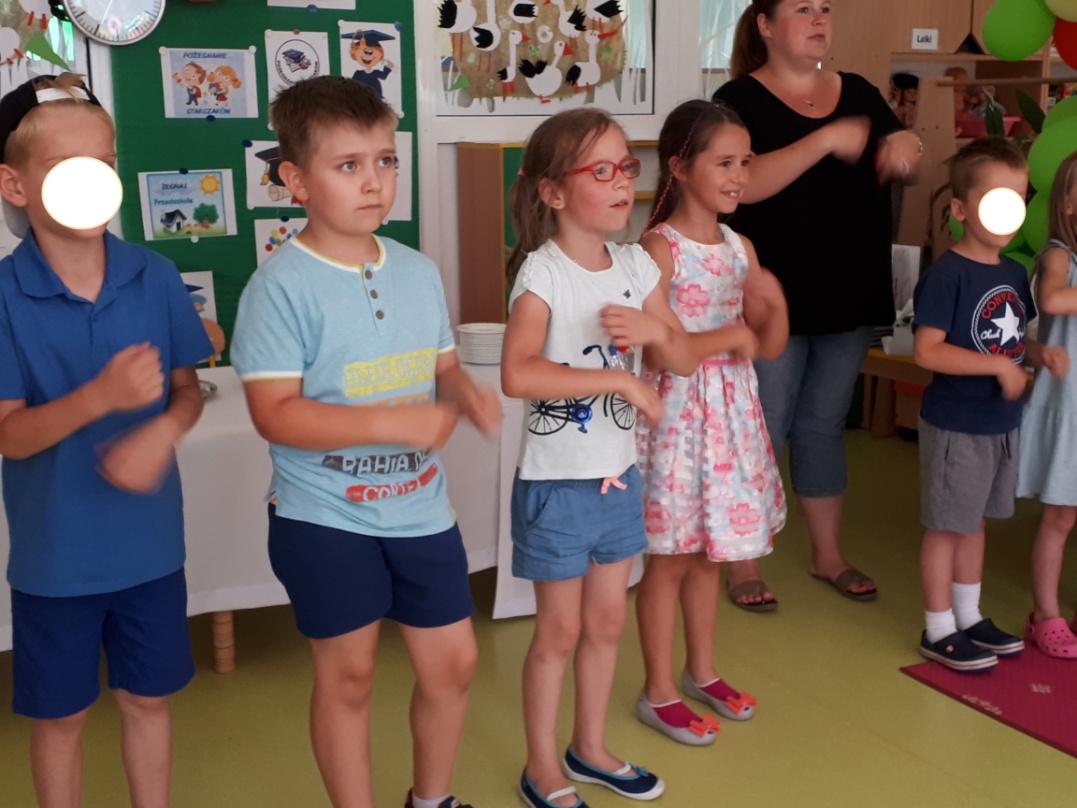 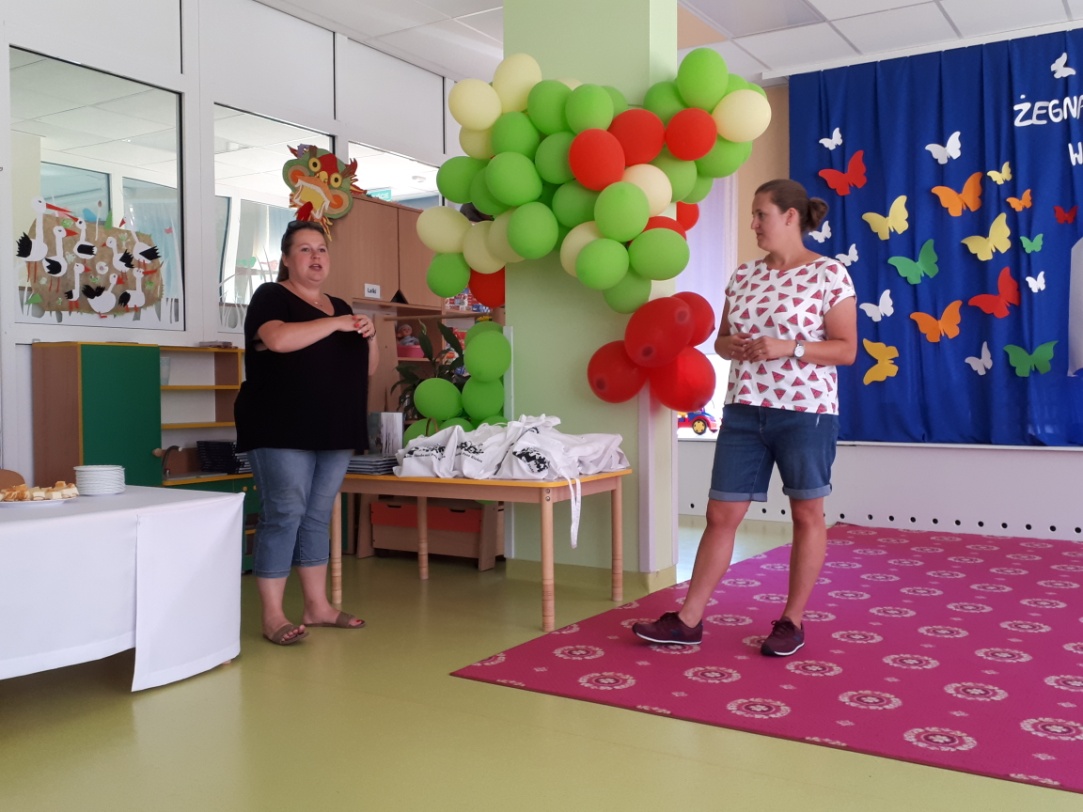 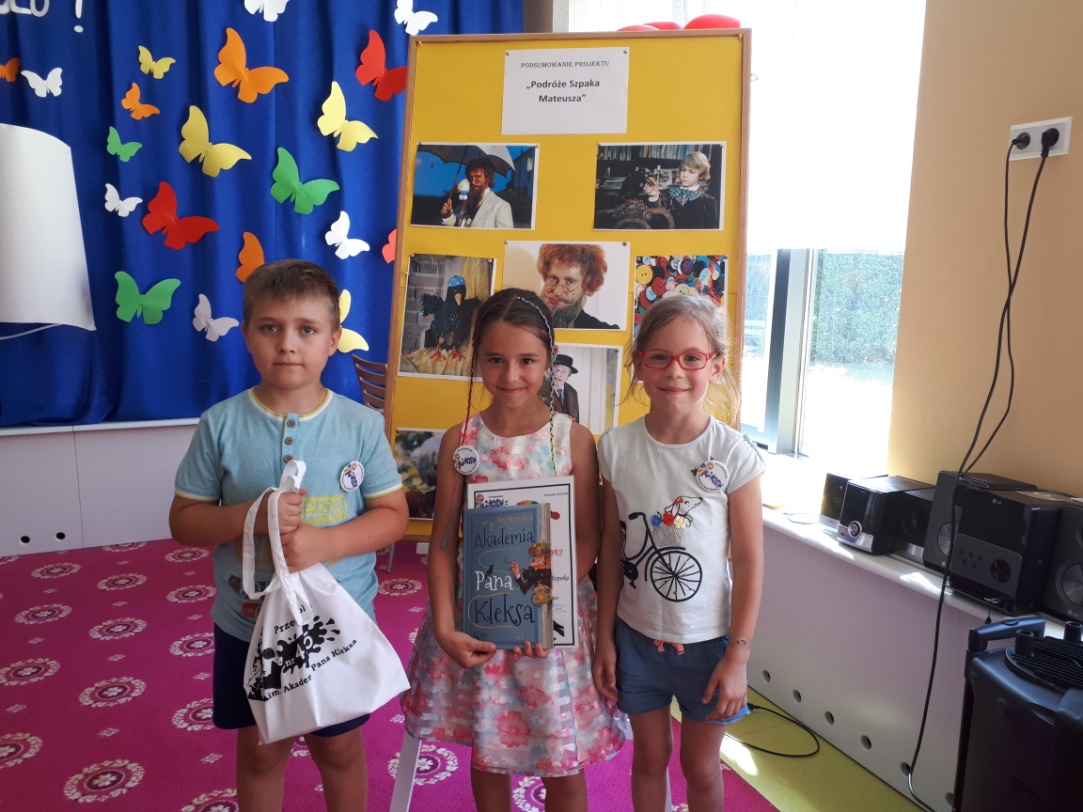 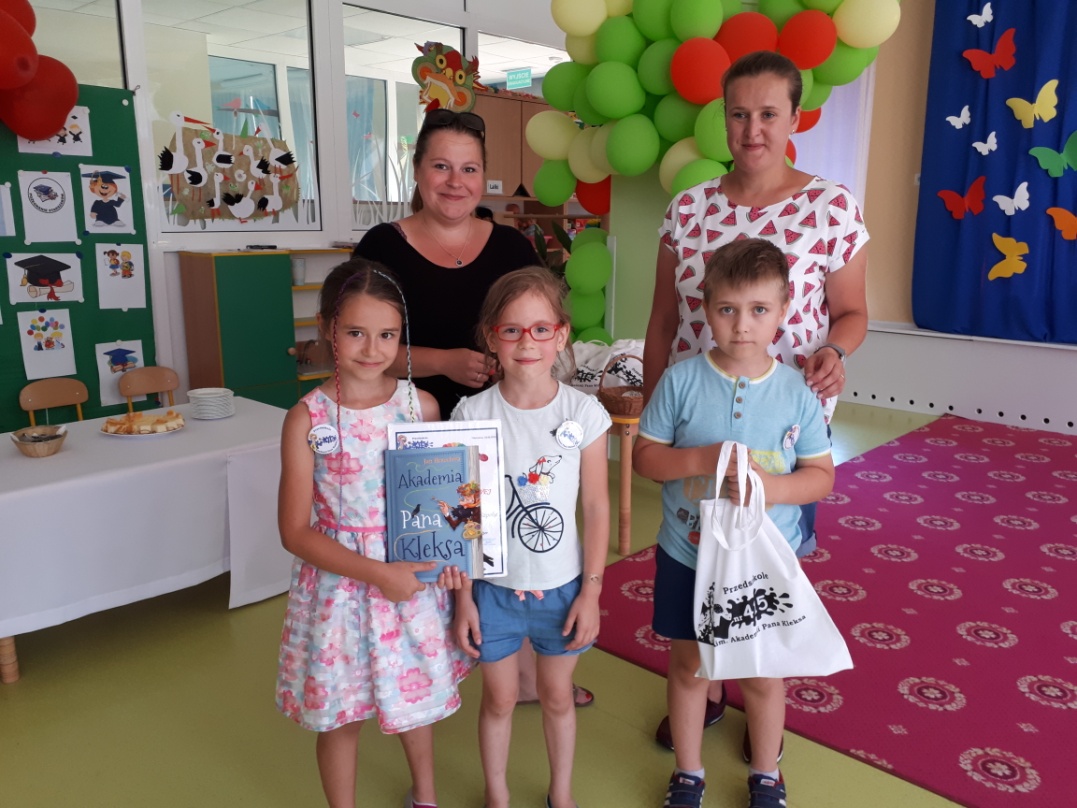 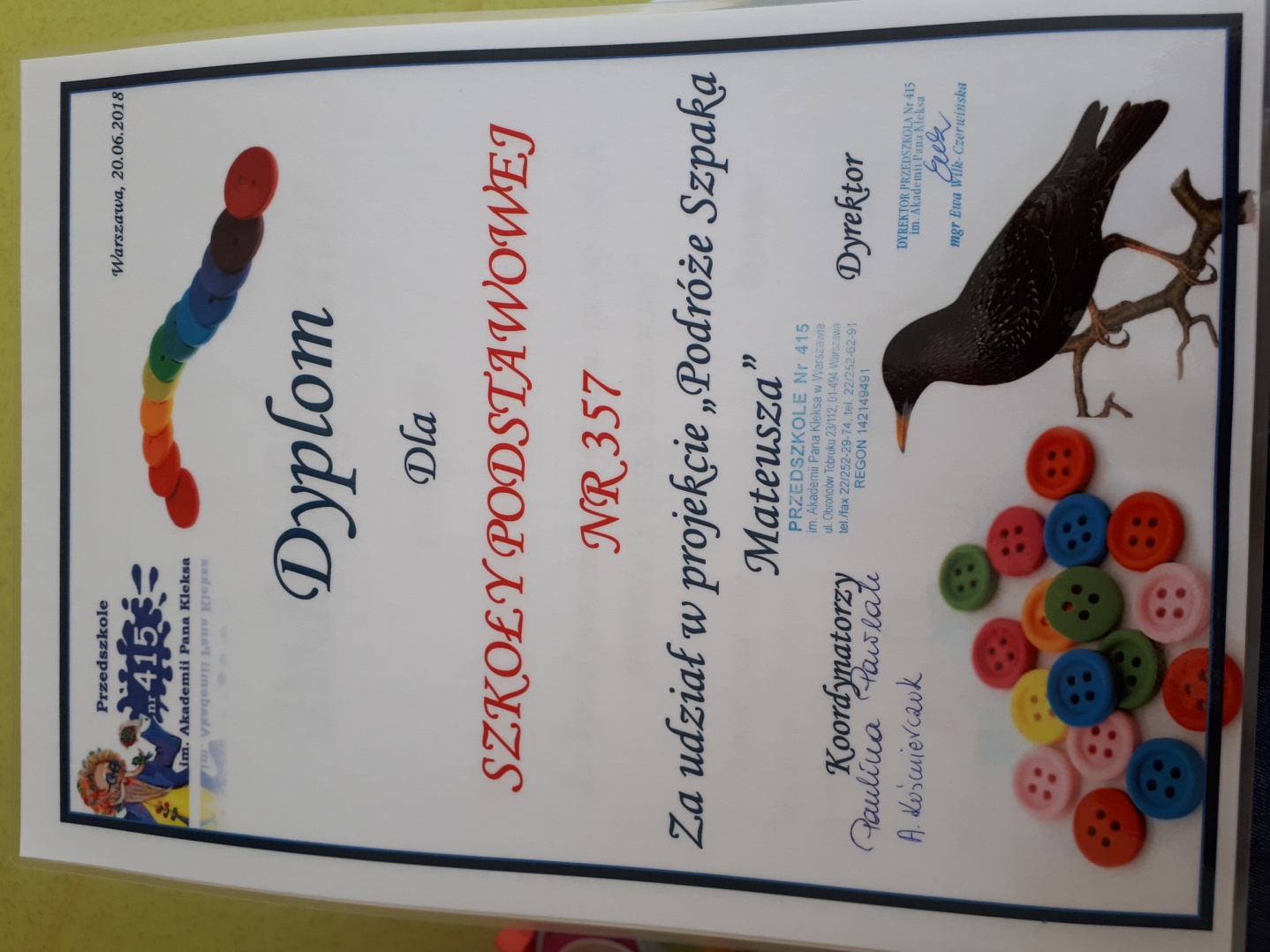 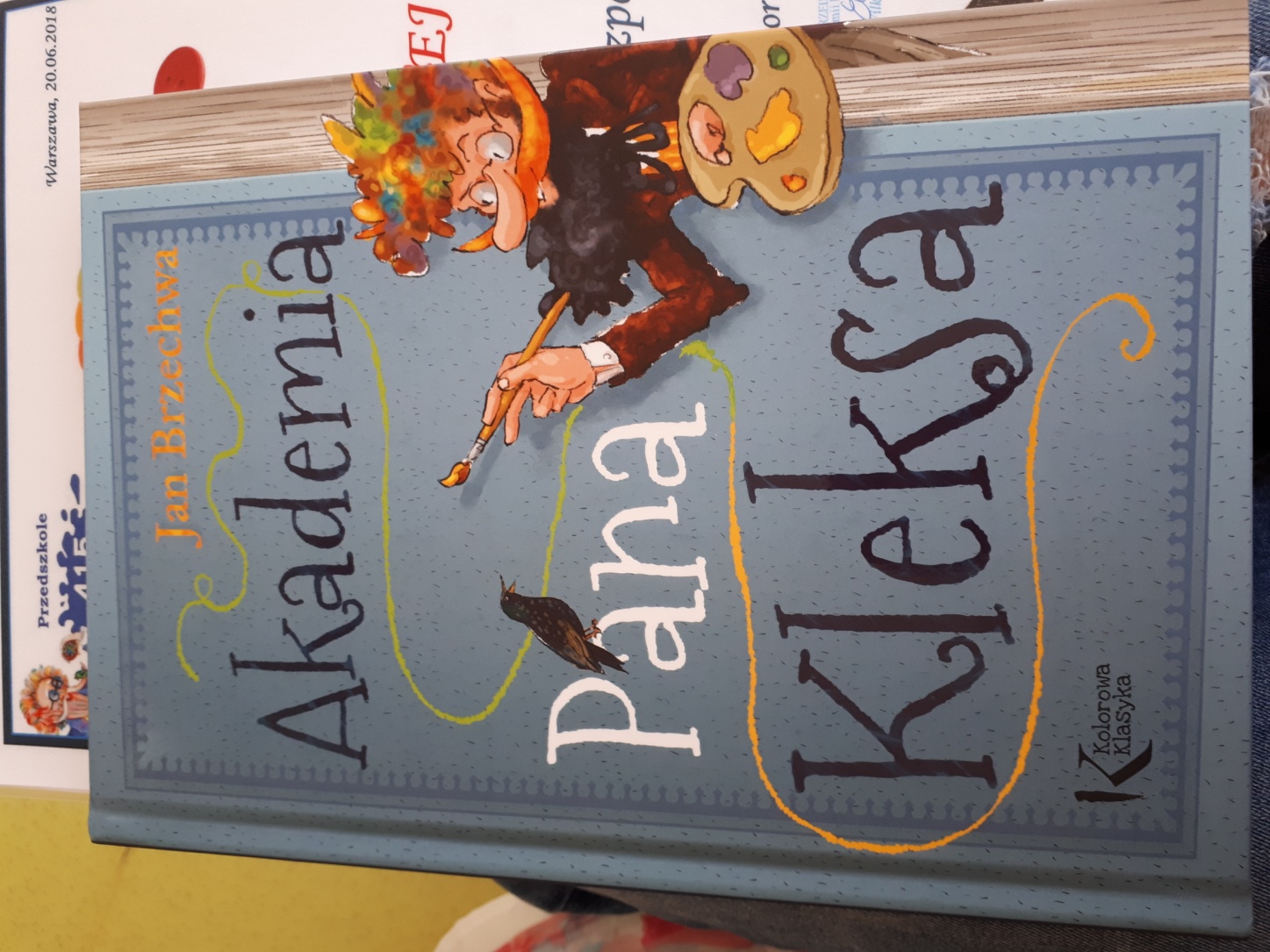 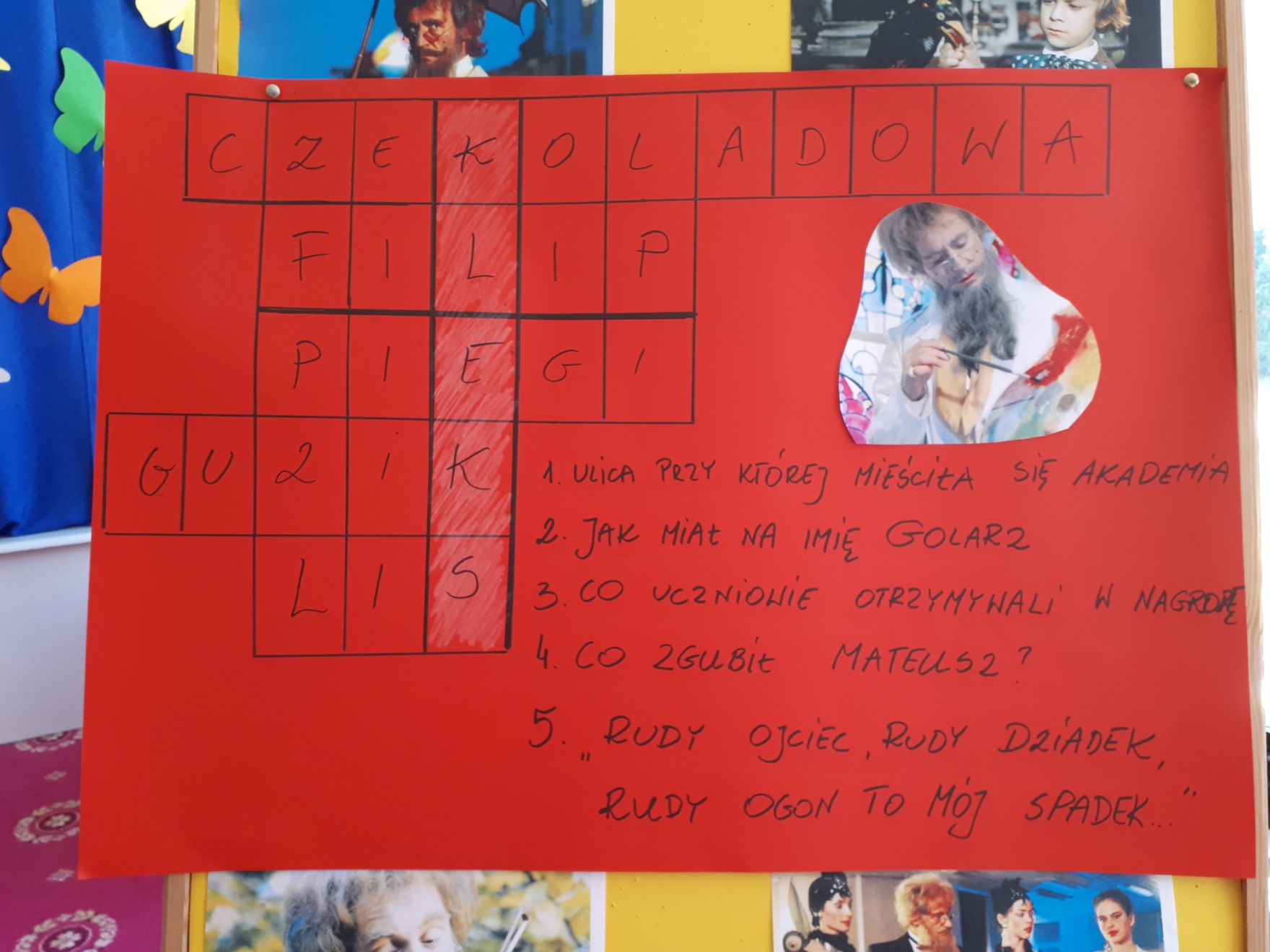 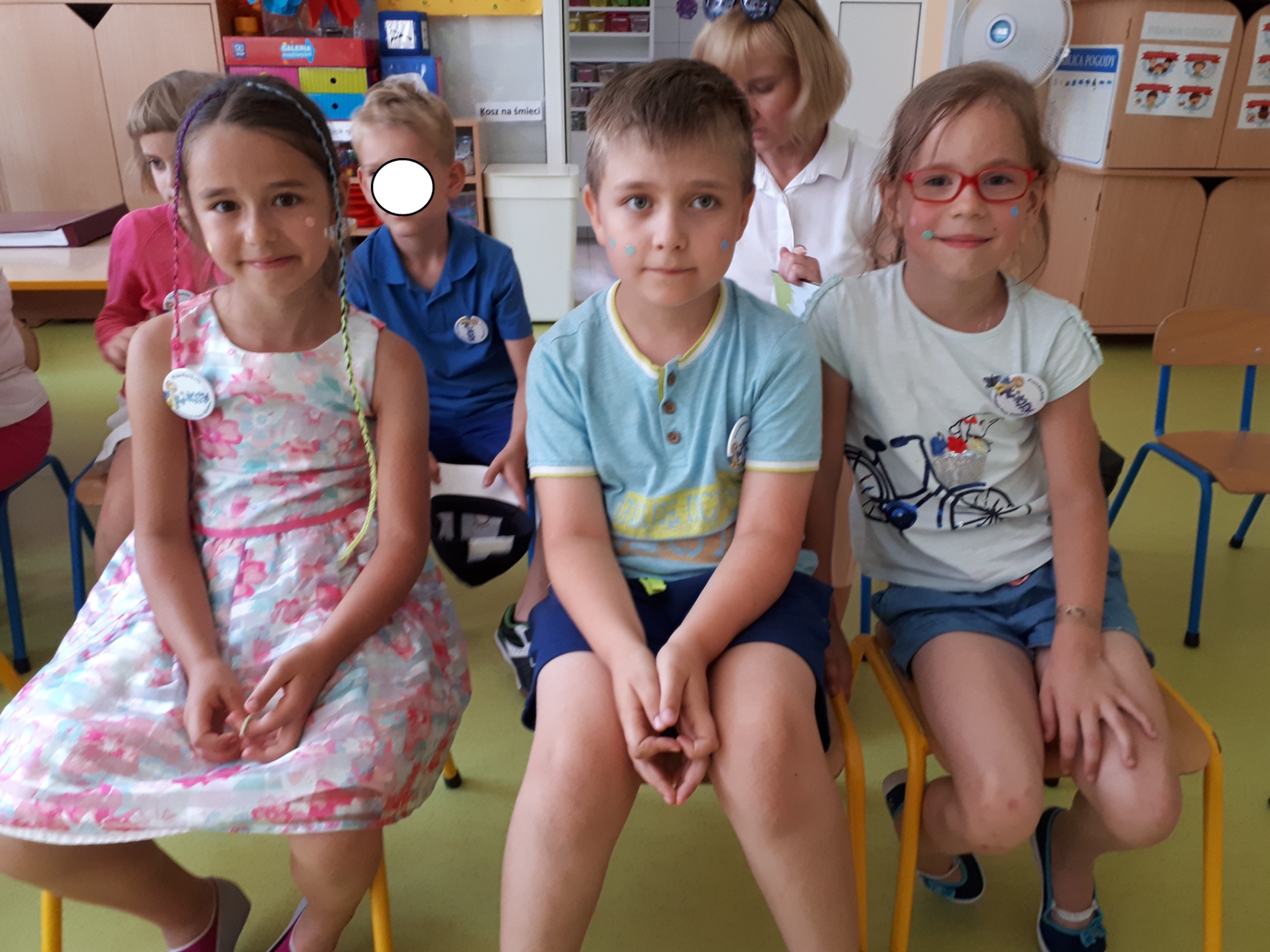 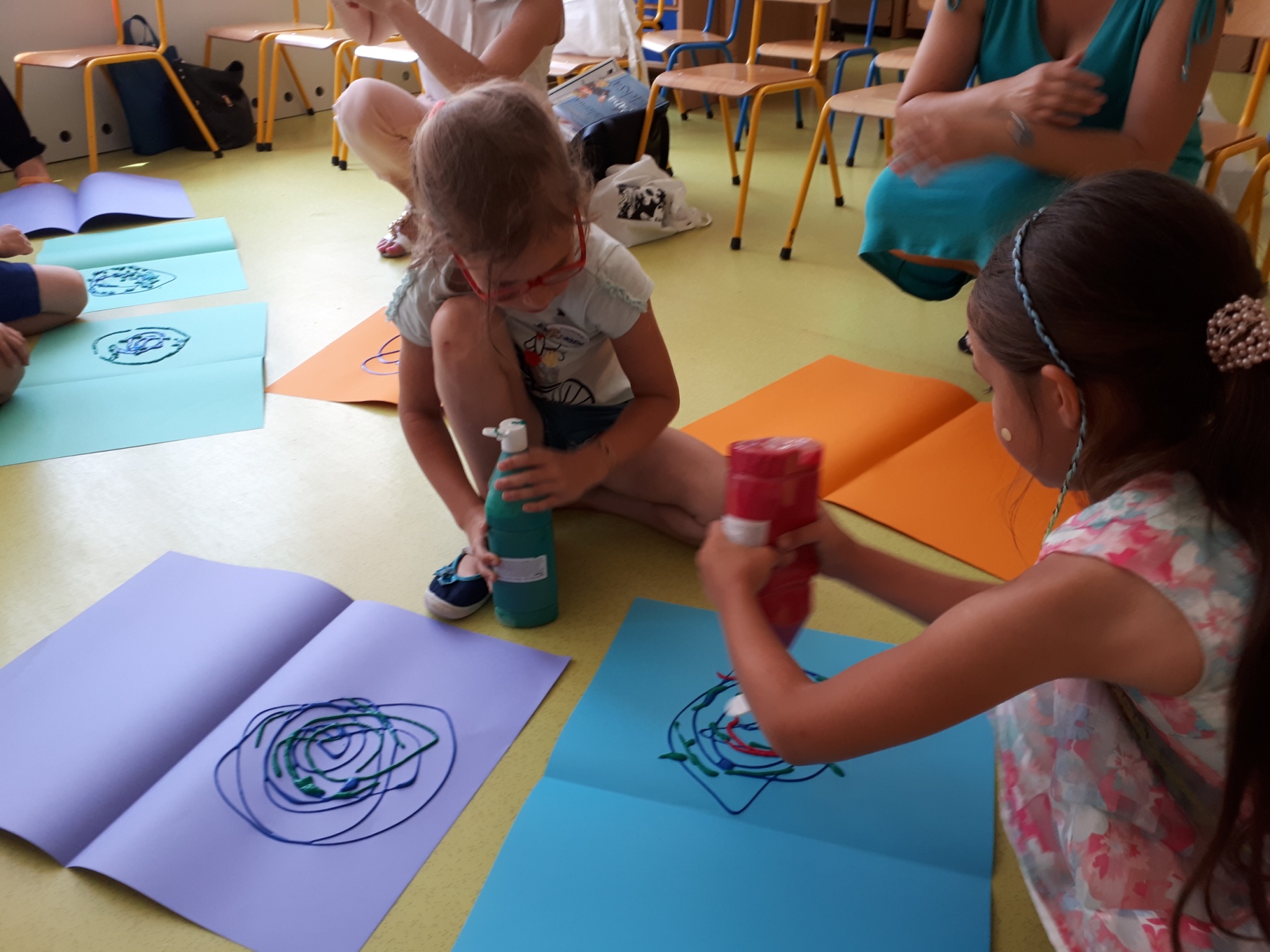 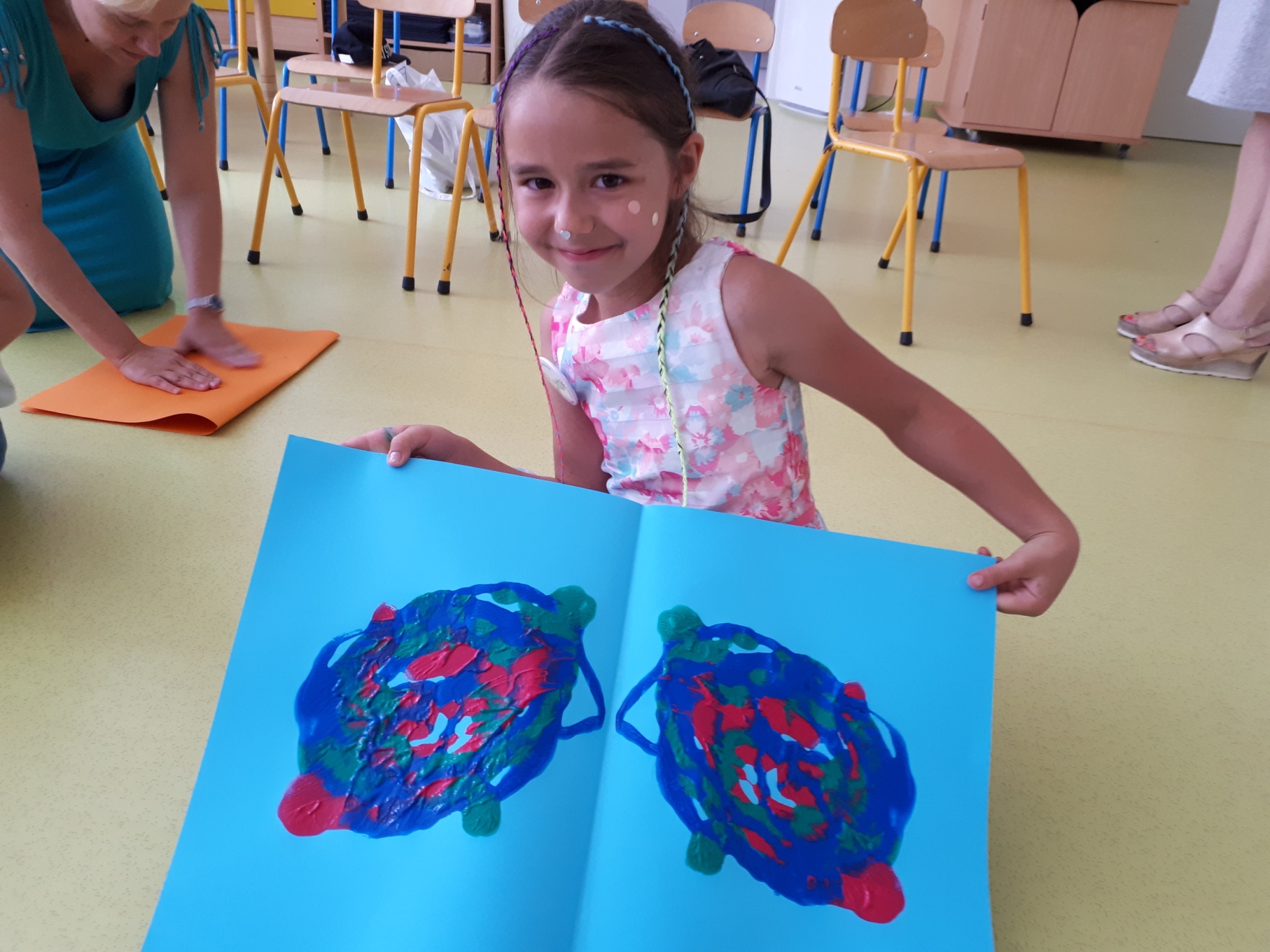 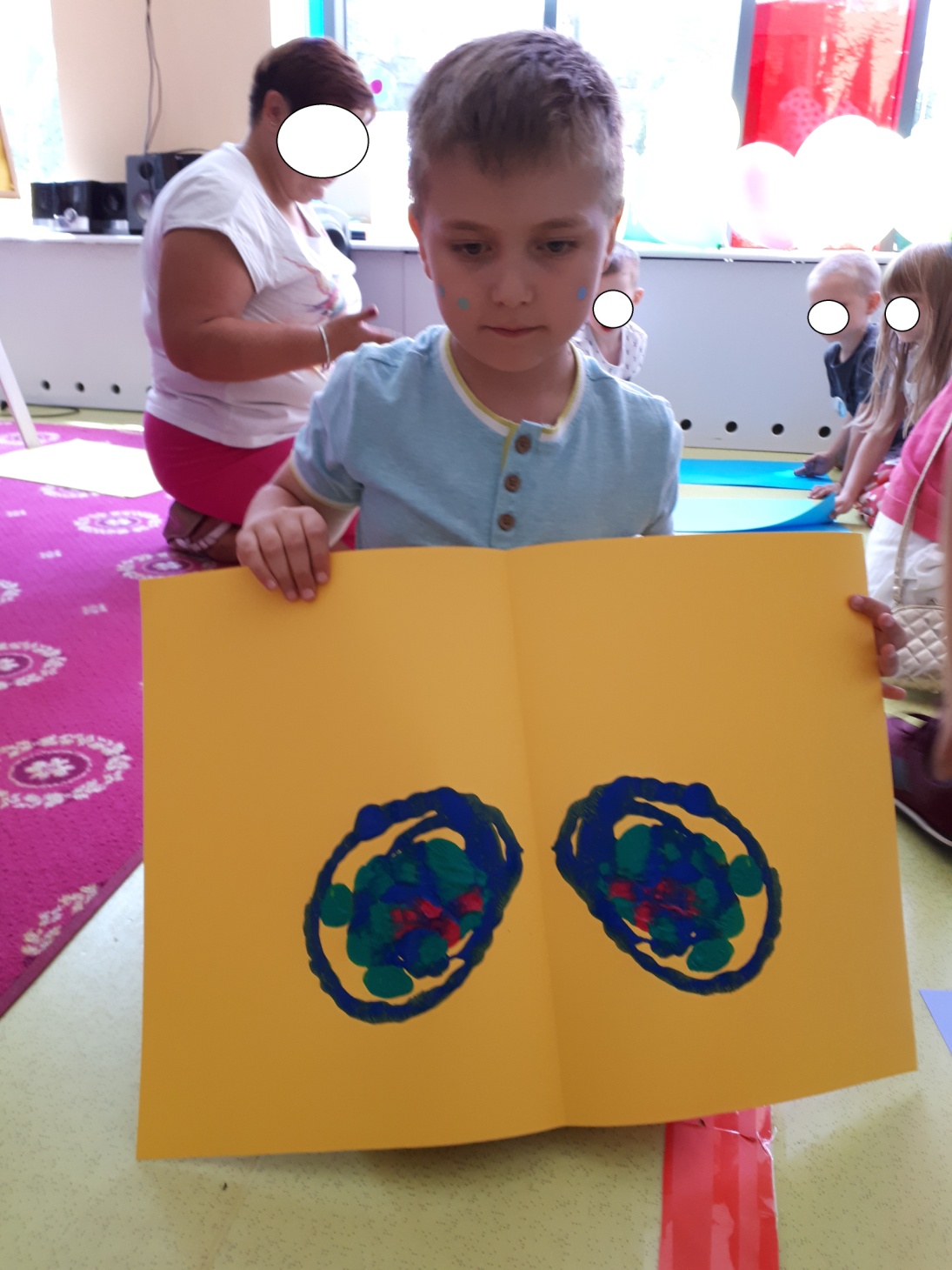 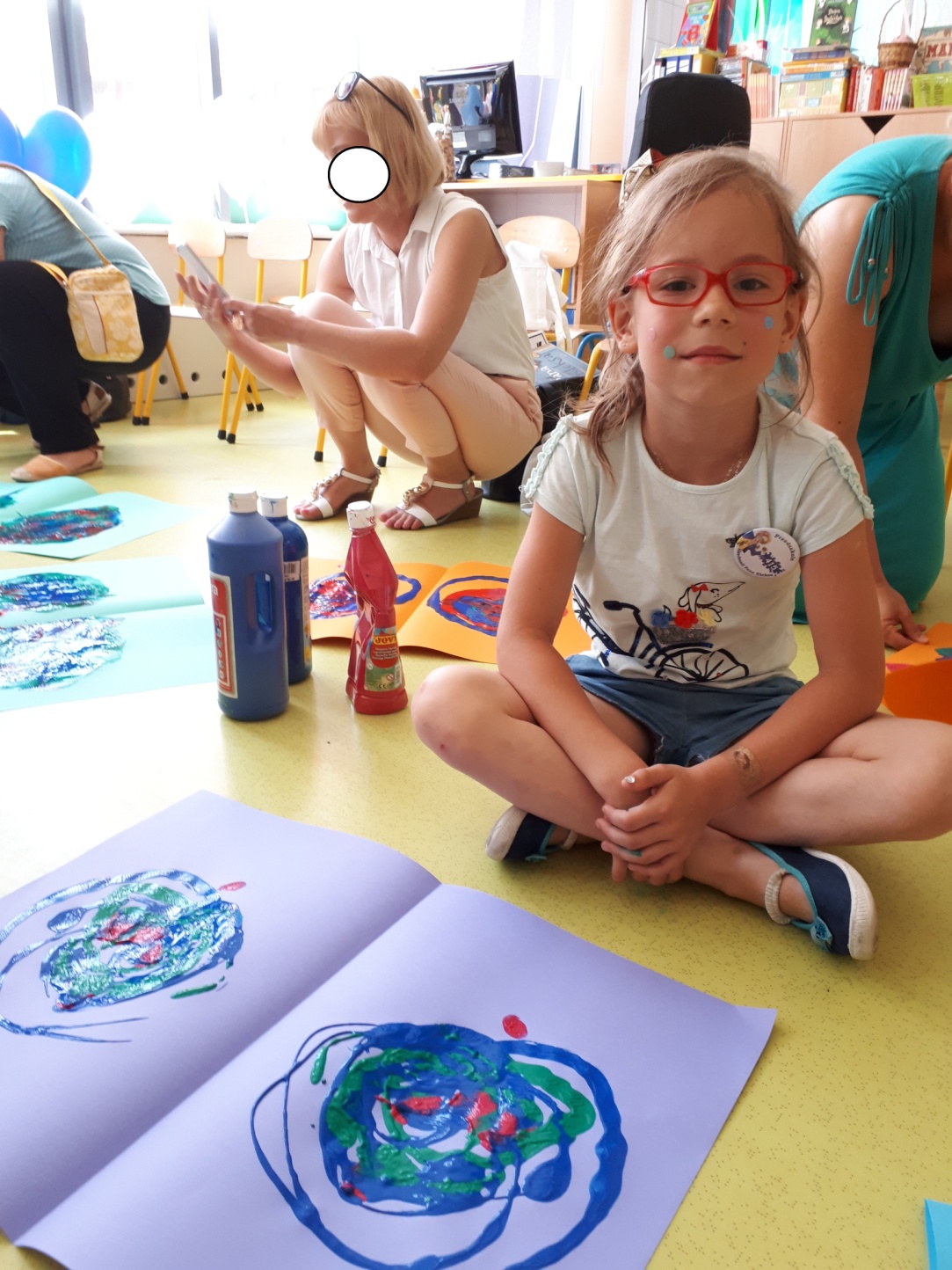 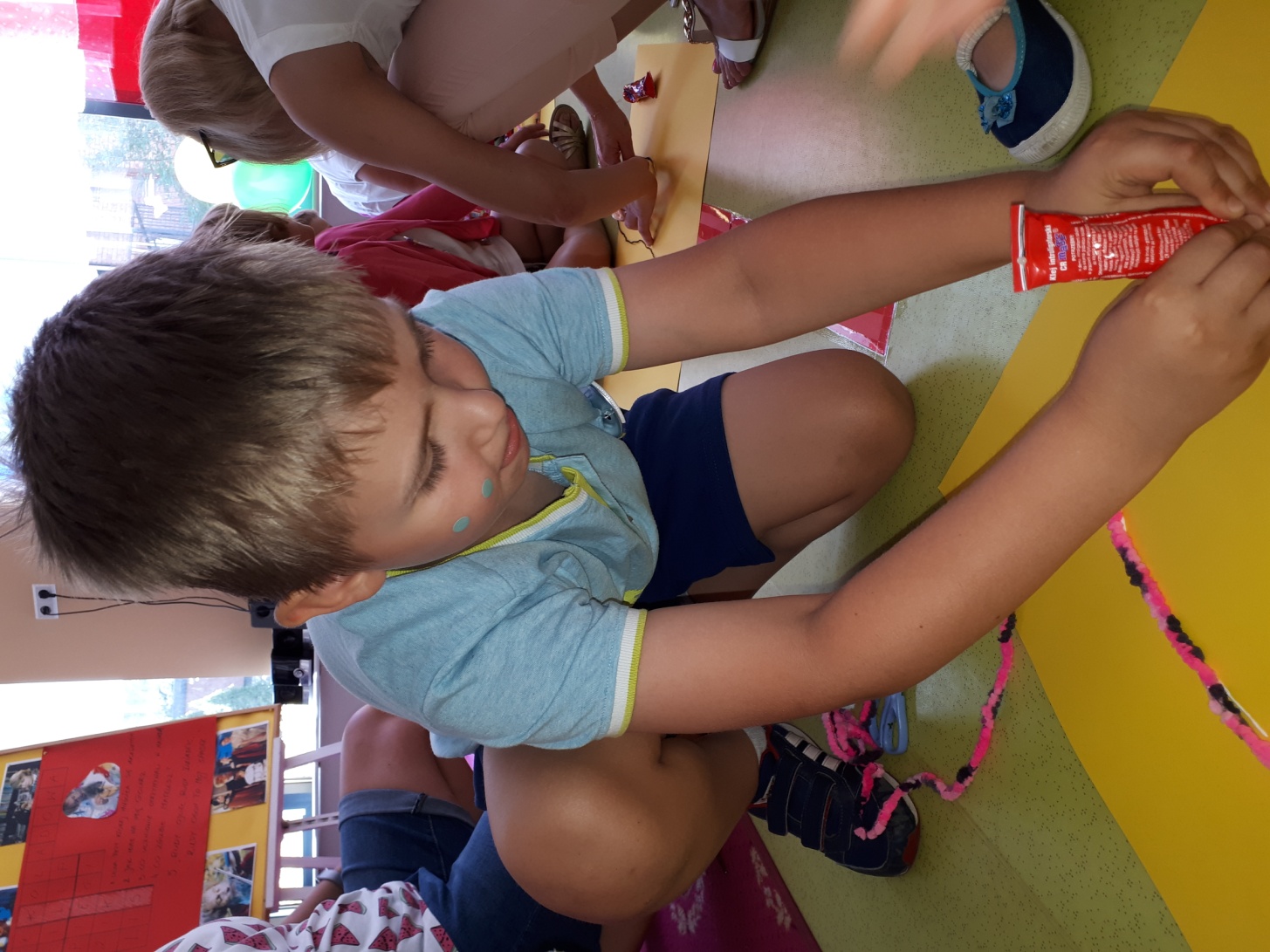 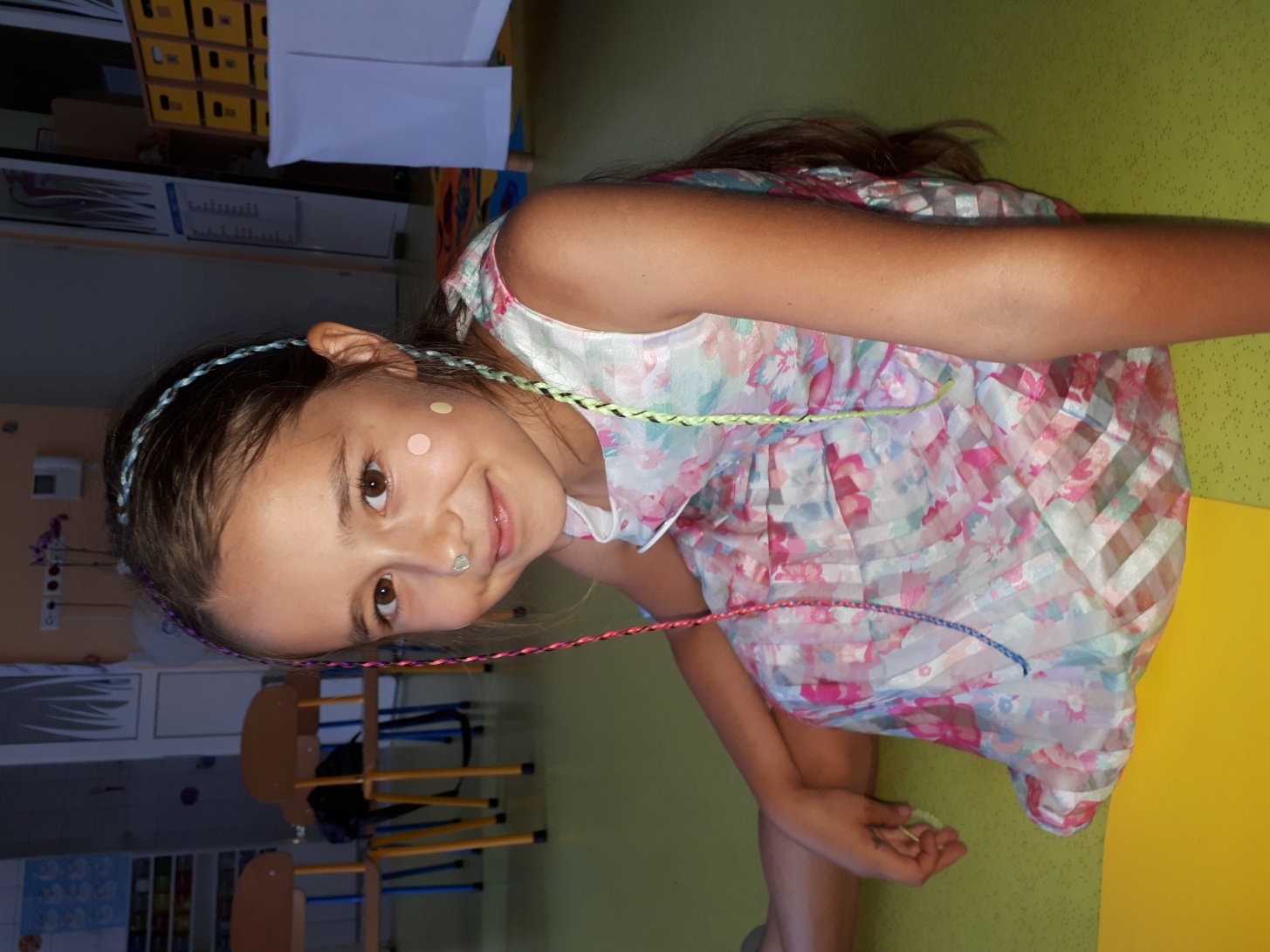 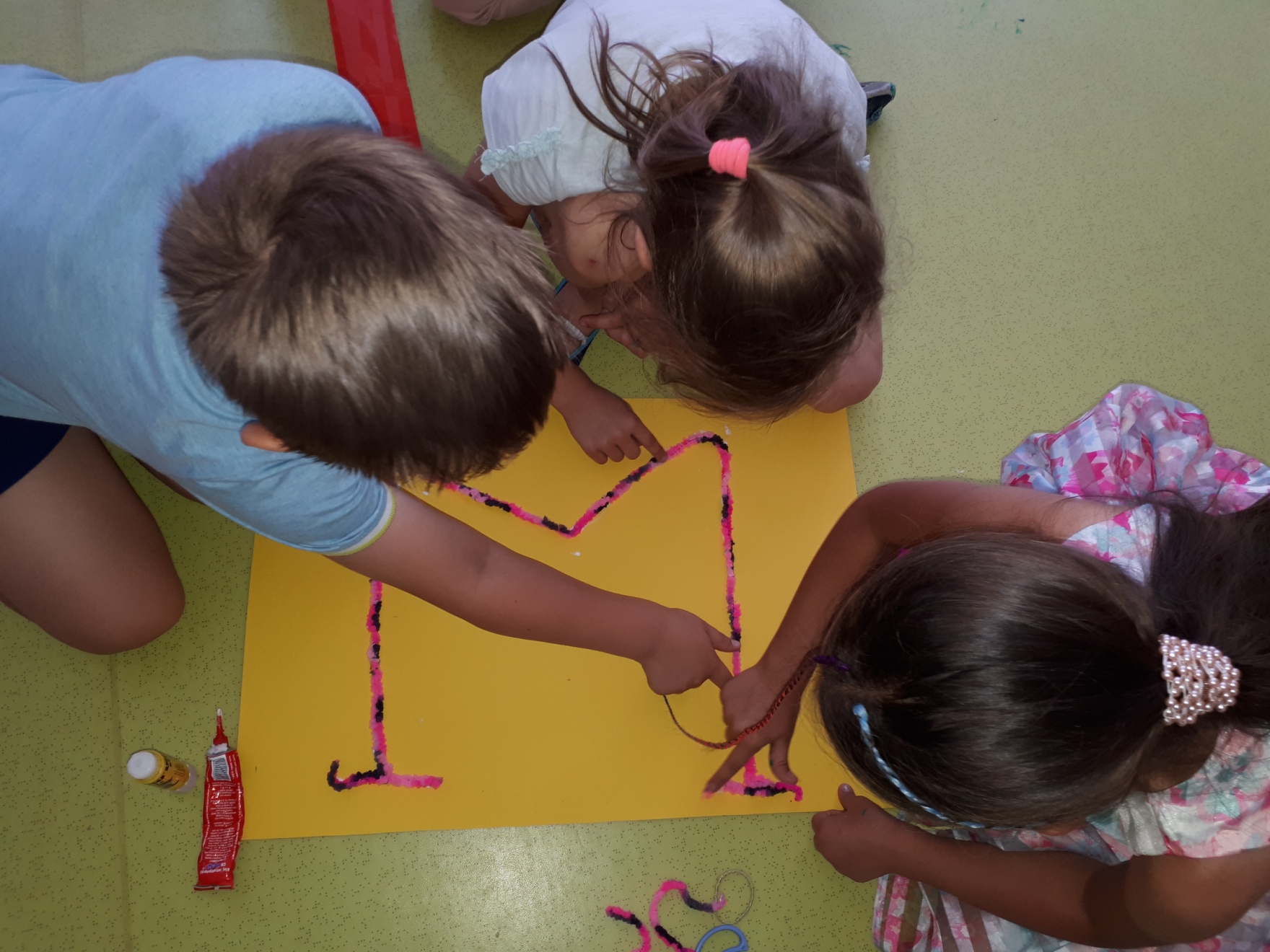 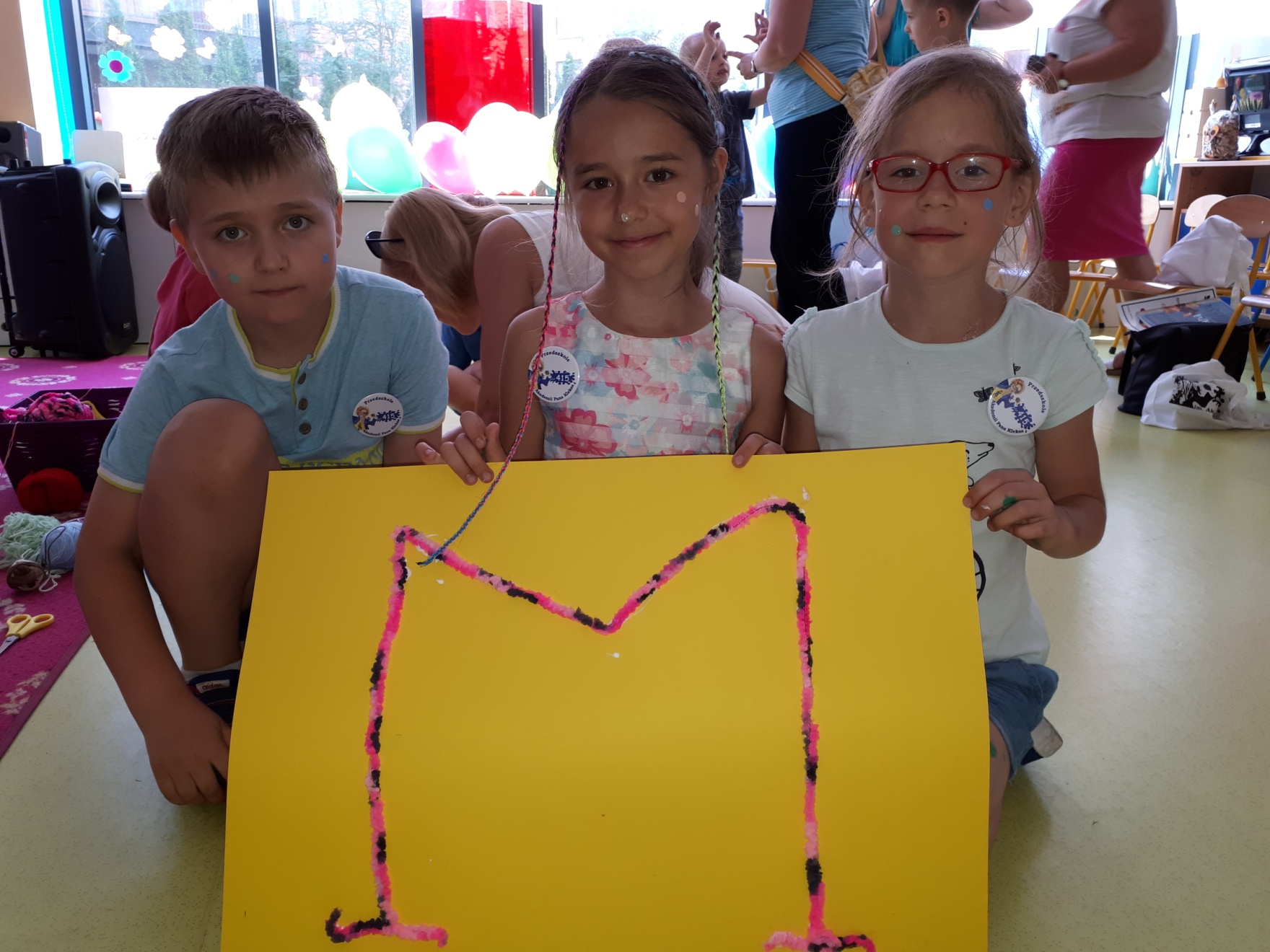 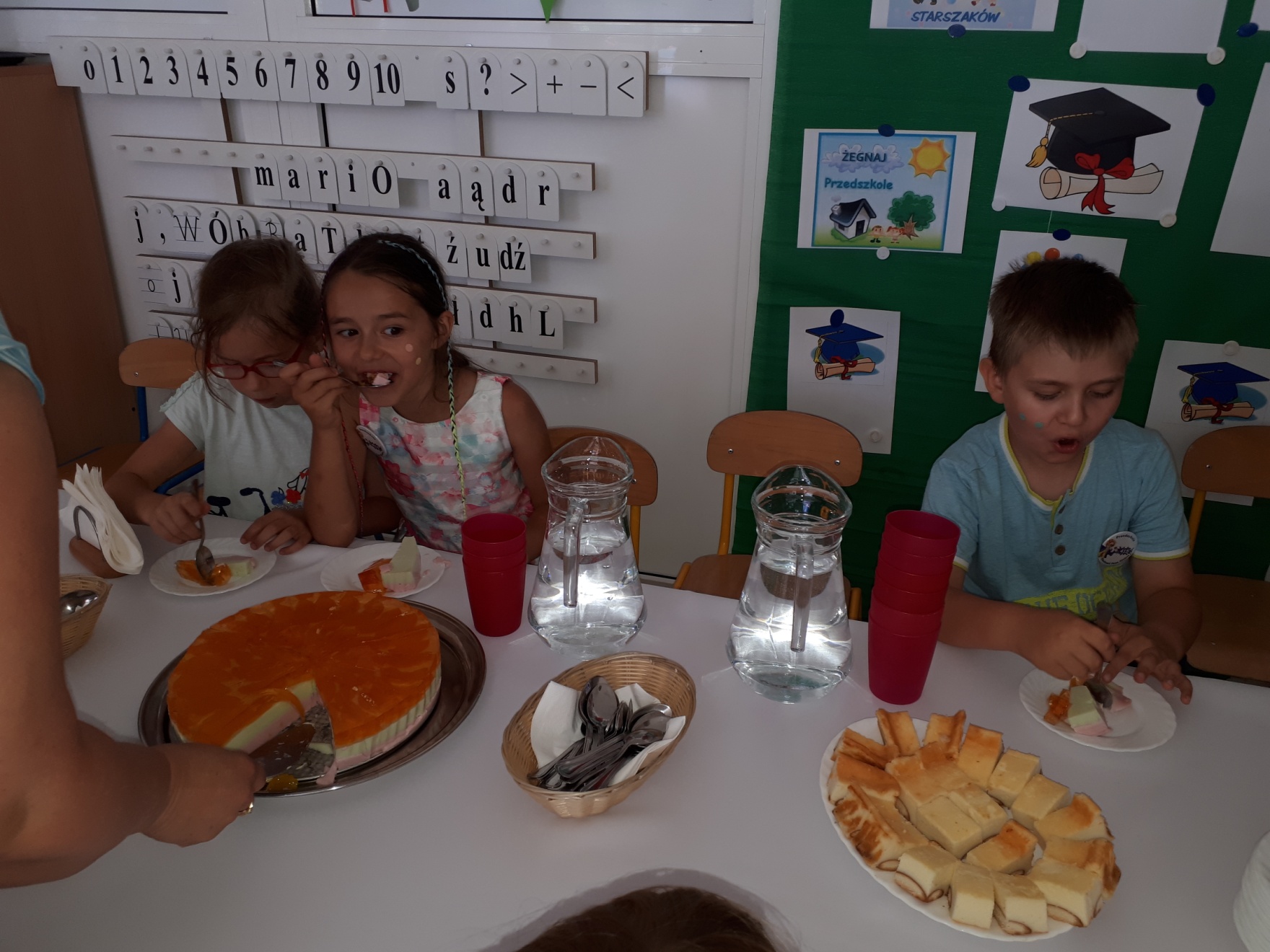 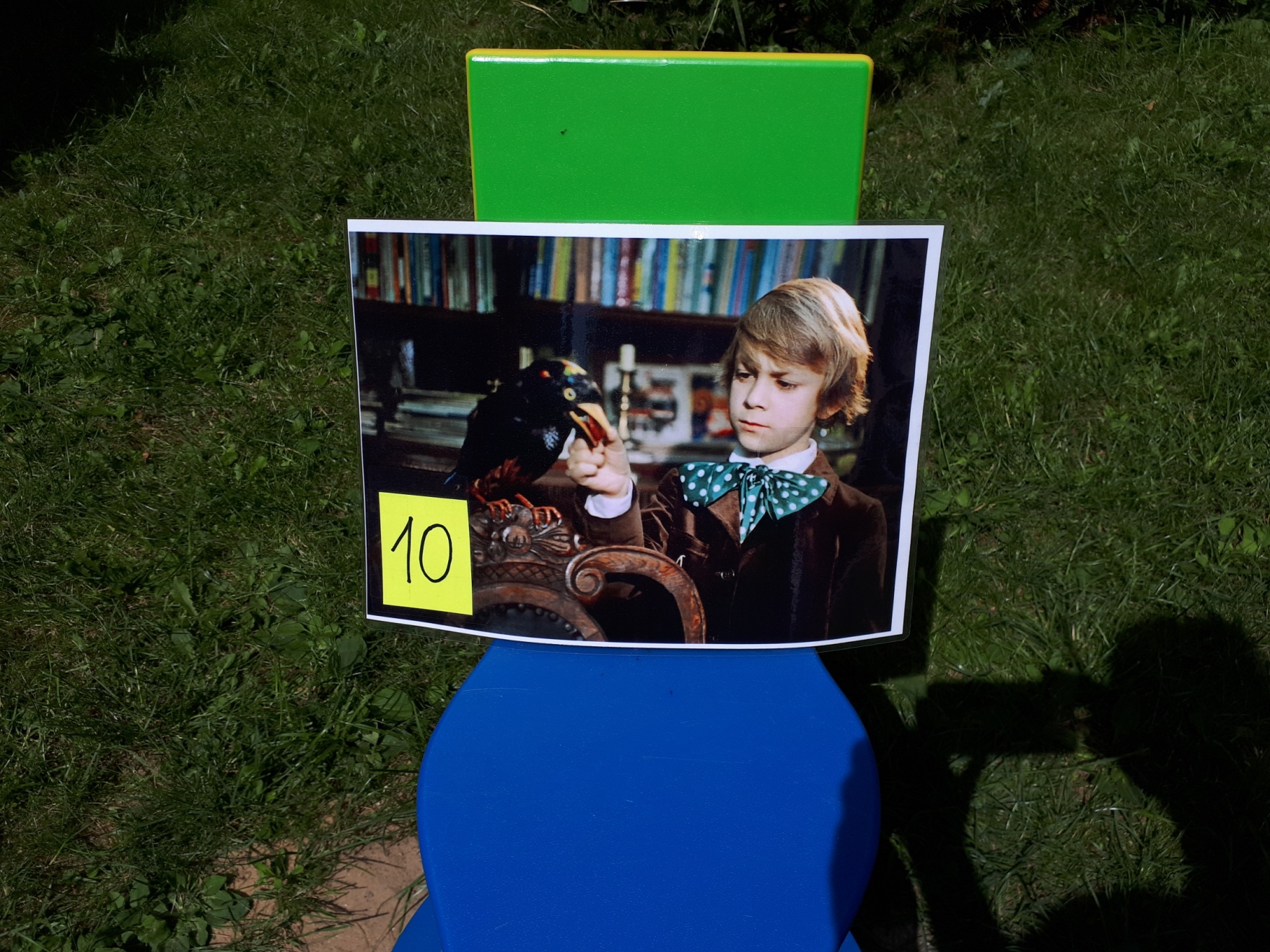 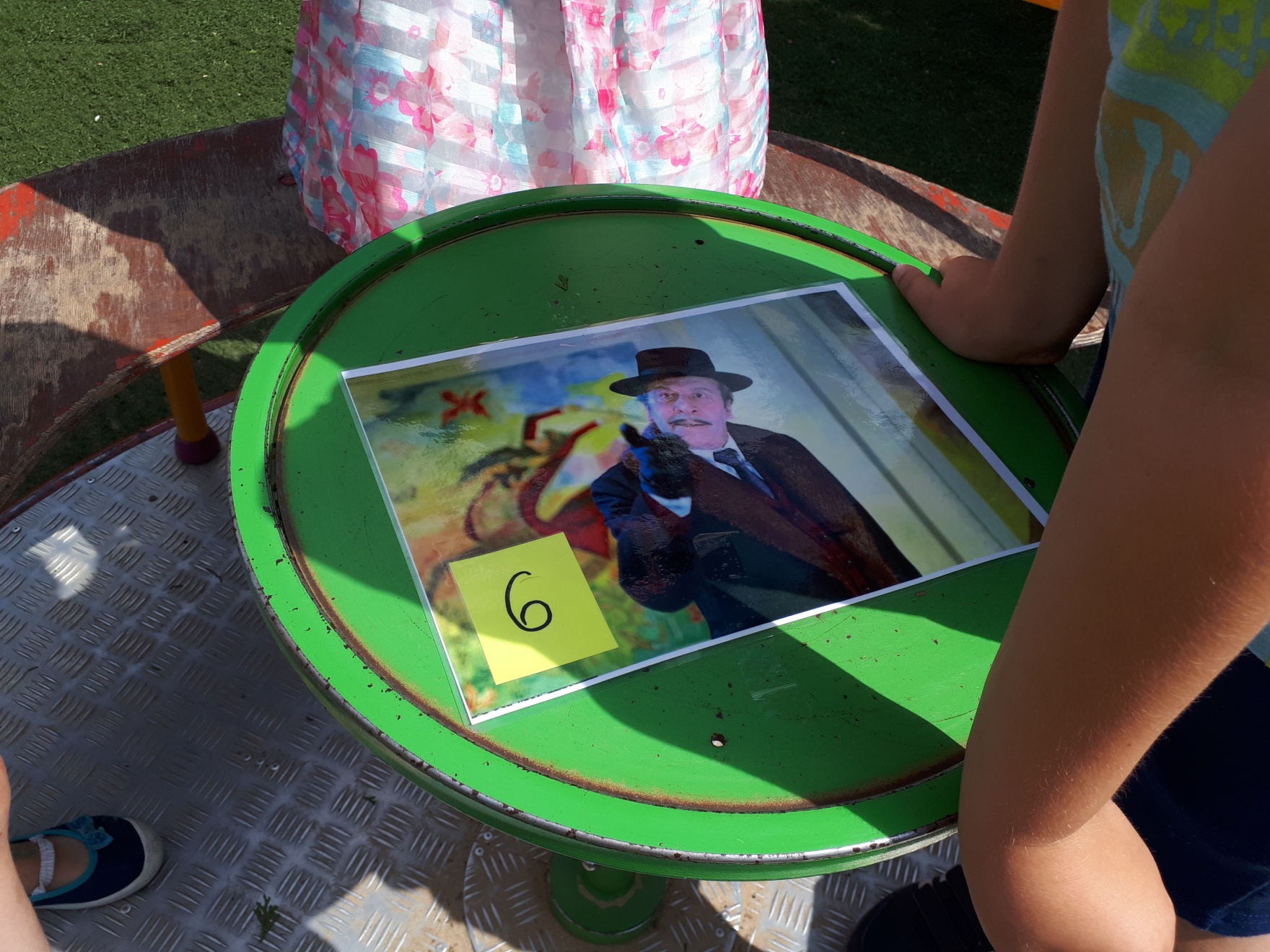 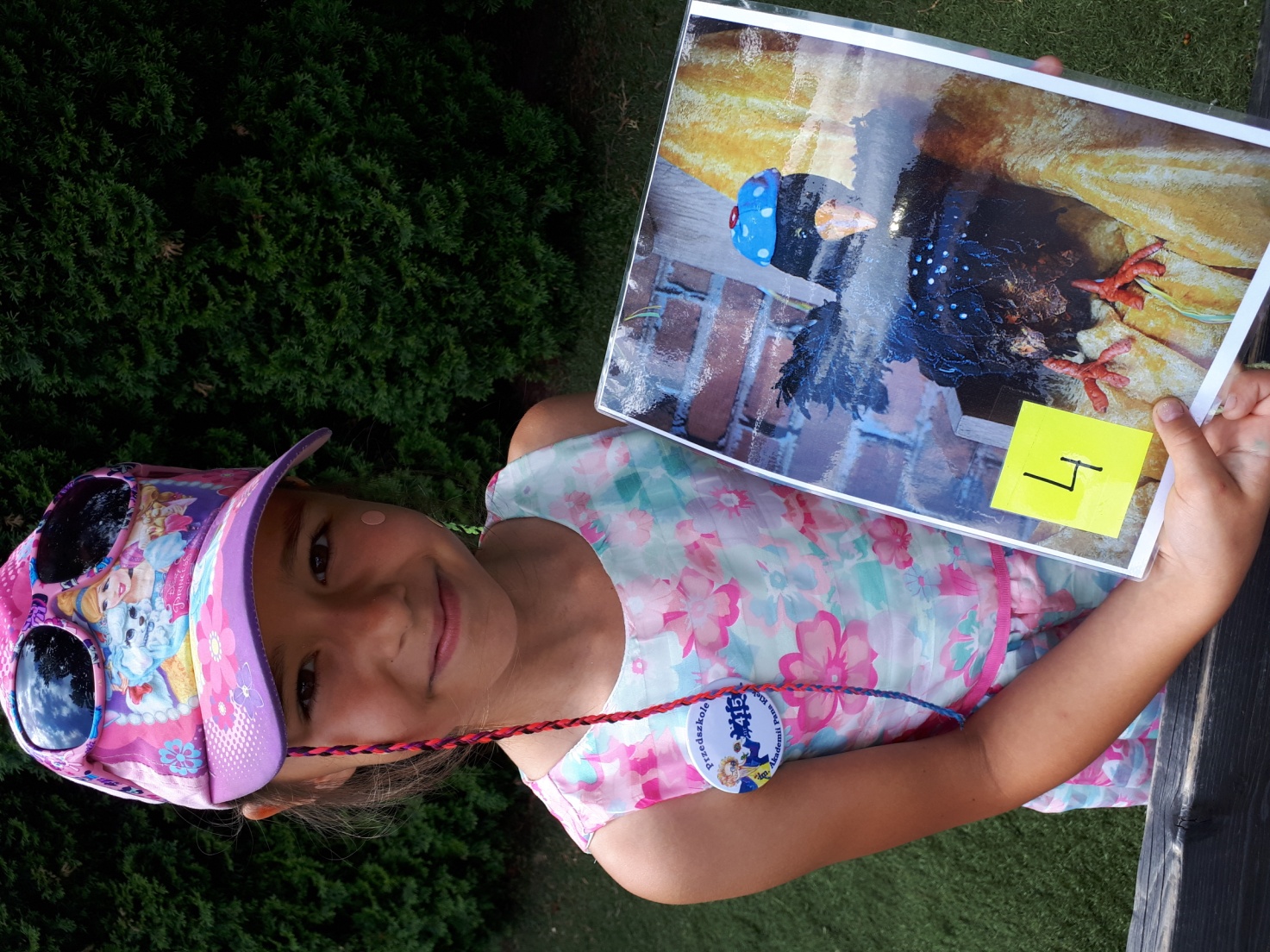 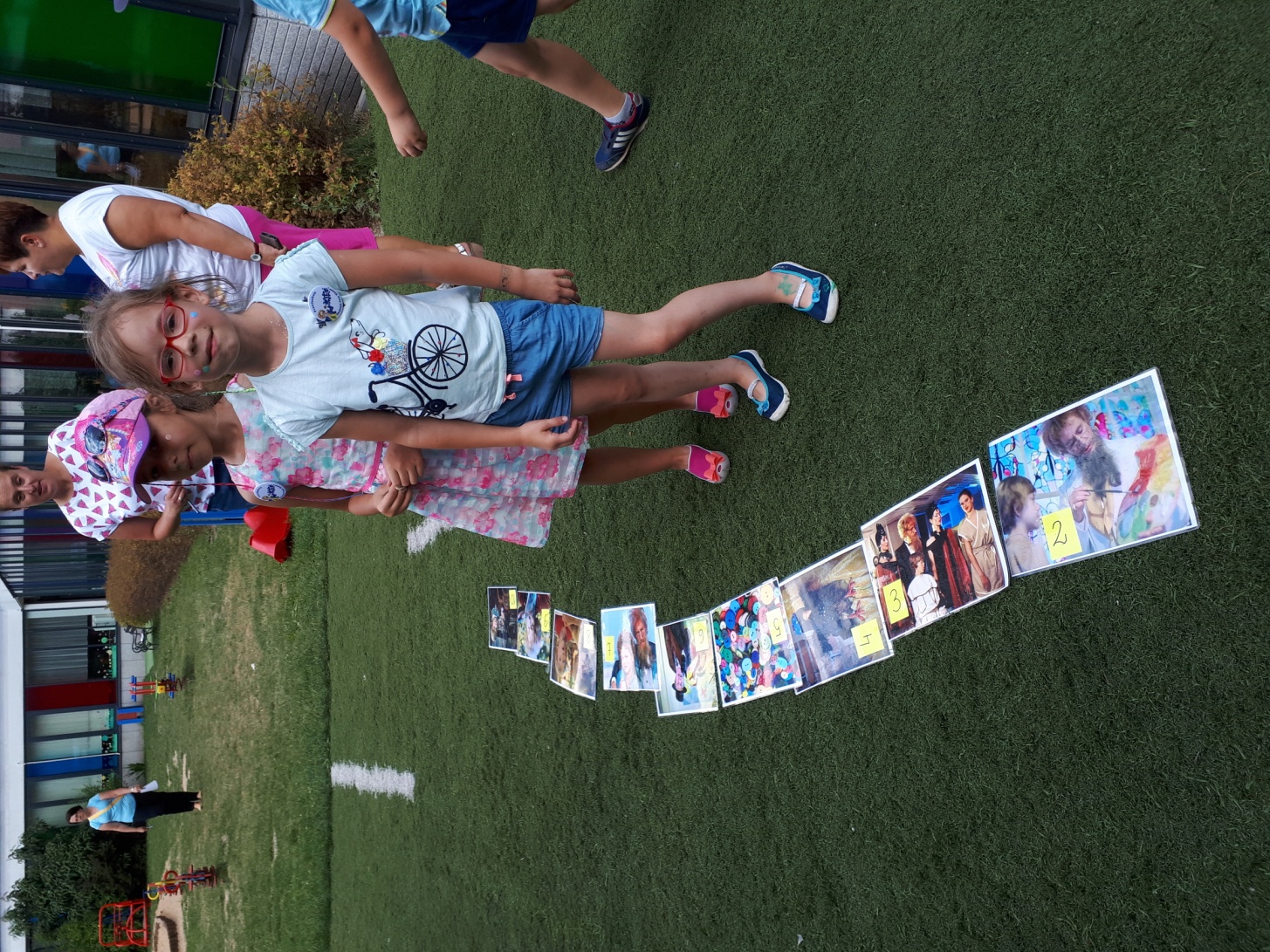 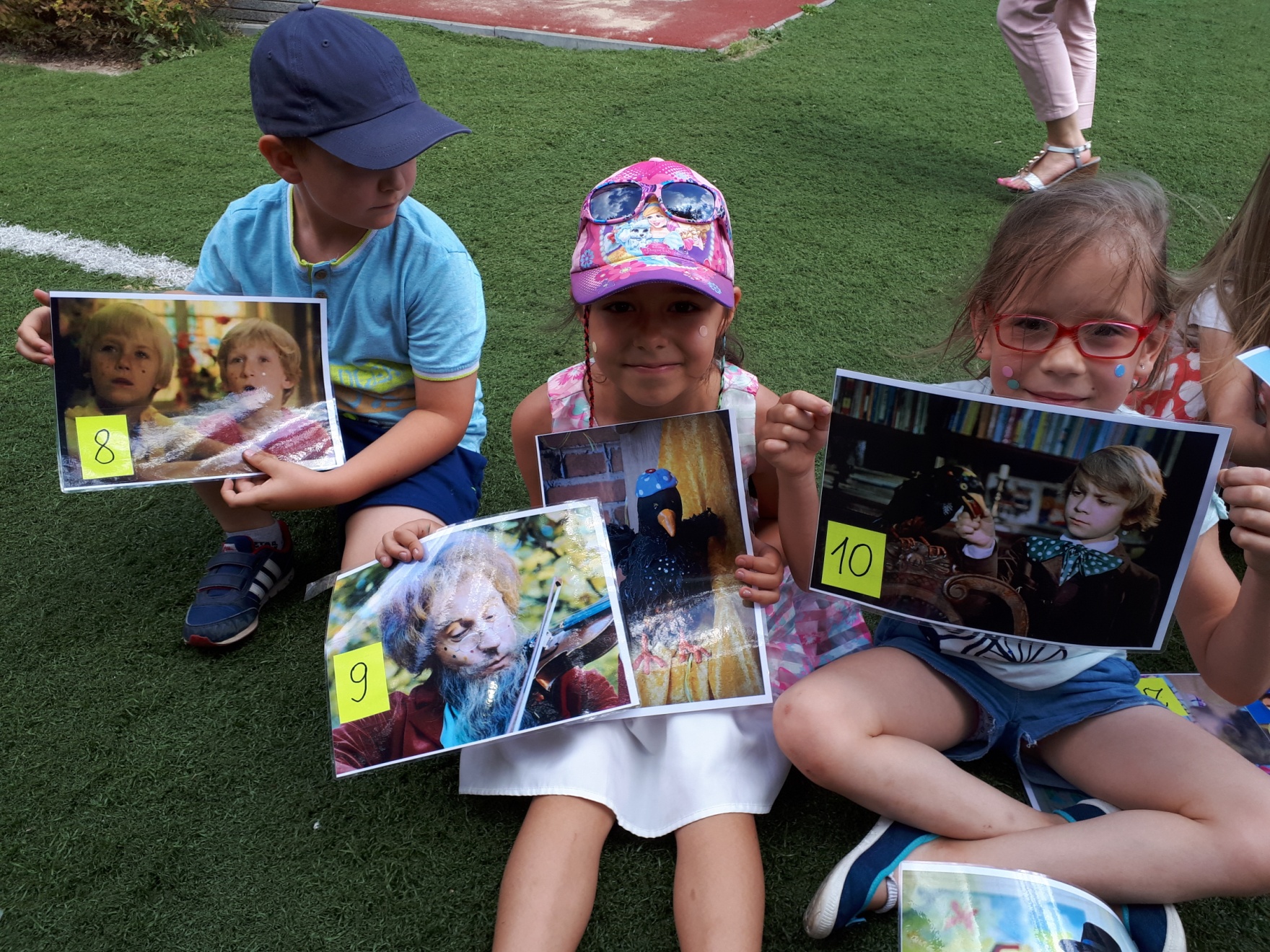 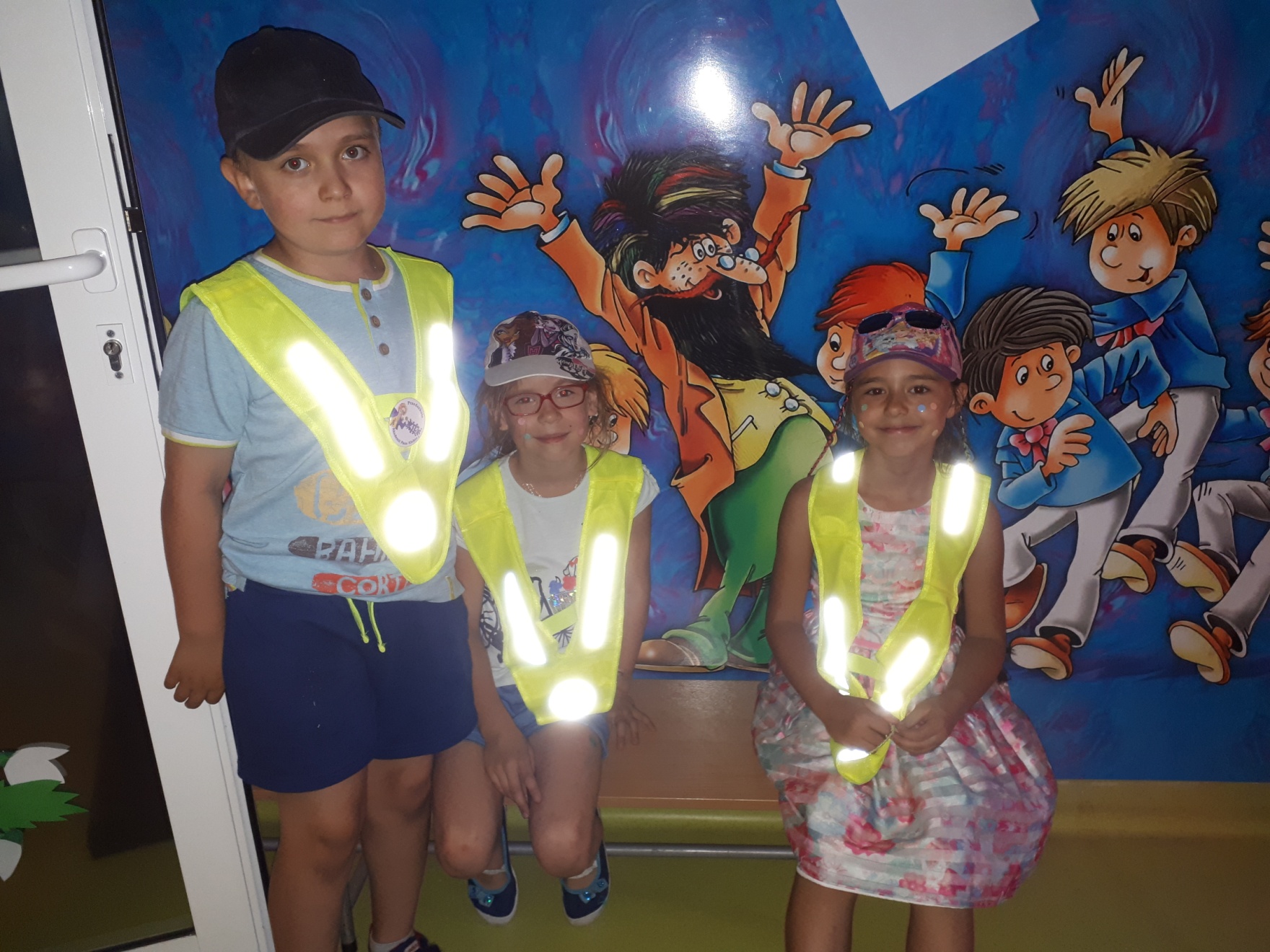